Certificate
Associate Degree,
Carpentry
Bachelor’s Degree,
Construction Management
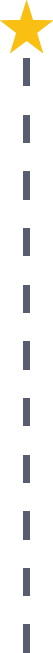 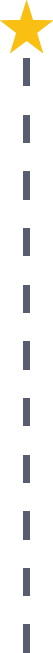 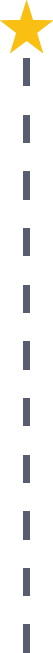 Start Pre-Construction
As early as grade 7
(based on readiness)
Carpentry Apprentice
Median Salary: $22,165
Job Growth (10 yr): 11.9%
Annual Openings: 971
Average Tuition (1 yr): $0 –$3,900/yr
Professional Carpenter
Median Salary: $44,330
Job Growth (10 yr): 11.9%
Annual Openings: 971
Average Tuition (2 yrs): $3,900/yr
Site Foreman
Median Salary: $57,500
Job Growth (10 yr): 14.8%
Annual Openings: 457
Average Tuition (4 yrs): $9,600/yr
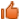 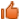 Workplace Visits
Job Shadow
Internship
Work
Supervised Experience
---
Work
Supervised Experience
Internship
---
Work
Internship
---
Work
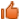 Data reflects 2014 Ohio labor statistics and public institutions of higher education for 2013-2014. For specific tuition costs, visit ohiohighered.org.
Ohio In-demand Occupations
Visit education.ohio.gov/CareerConnections for reference information. 
Course titles and sequences will vary between schools.
1/2016